Solas
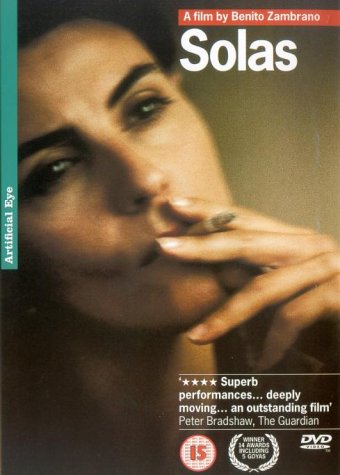 Stanley Black
University of Ulster
NICILT
Solas : temas
La mujer y la maternidad
Machistas y hombres nuevos
La violencia doméstica
Vida urbana, vida rural
La soledad y la solidaridad
Las generaciones
Pesimismo vs optimismo
España y la modernidad
Los valores tradicionales en un contexto moderno
Los personajes
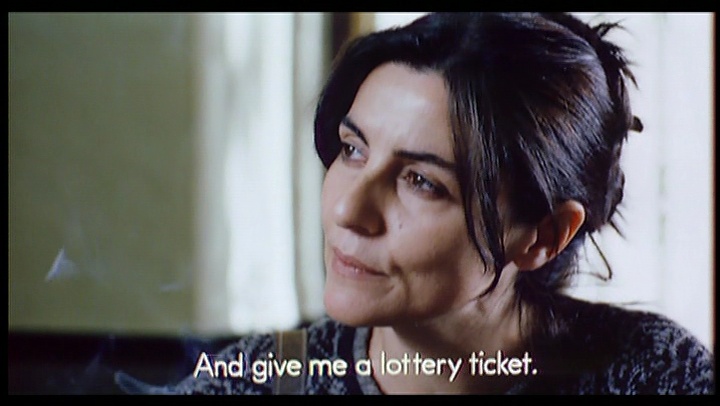 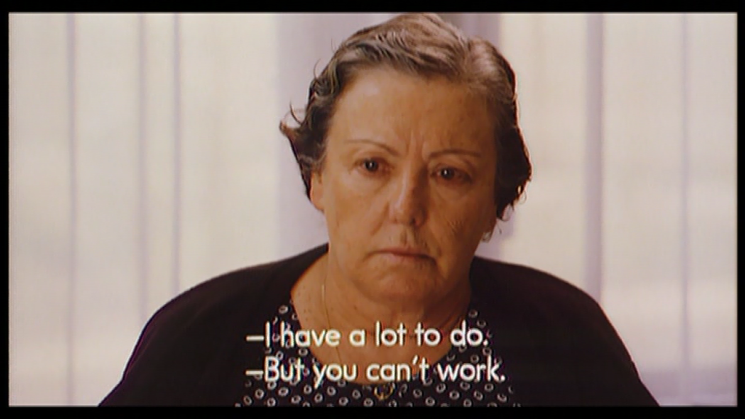 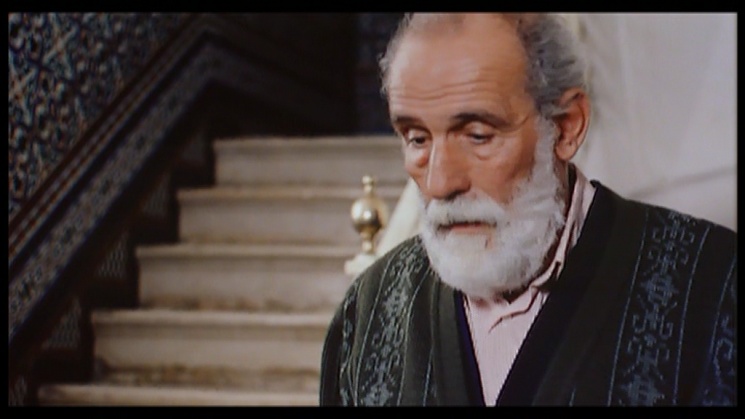 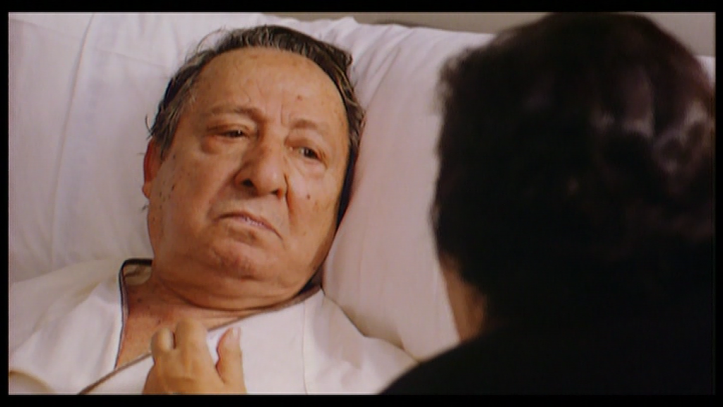 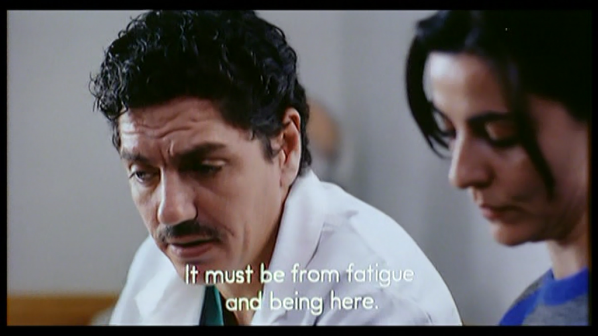 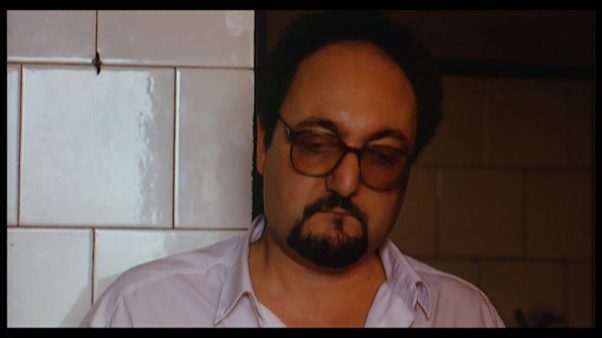 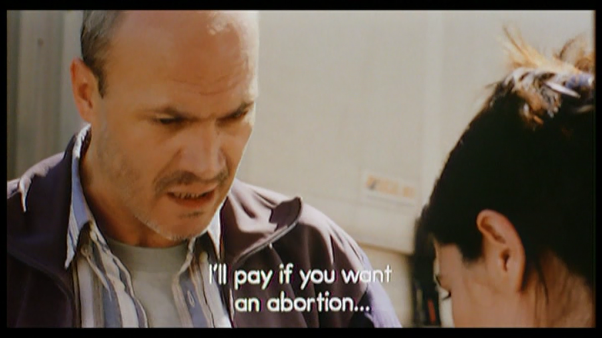 María
Quiere ser independiente
Se escapa de la represión paterna y la opresión del pueblo
En la ciudad se ha vuelto cínica, materialista, amargada, frustrada, sola y aislada
Se está muriendo, se está matando, no come, bebe demasiado
Madre (Rosa)
Típica mujer tradicional, de pueblo, madre, inculta, cariñosa, sacrificada, abnegada, sumisa, sólo piensa en los demás, en sus hijos, su deber, guarda las formas, maltratada, miedosa
Padres
Padre
Machista, bruto, parece un animal, “es como un toro”, violento, le gusta controlar, estar en control, se opone a que su hija realice los estudios, inseguro
Vecino-padre adoptivo
Padre frustrado, noble, anticuado, chapado a la antigua, solo, busca compañía, ama a su perro, romántico, tradicional, tiene principios, flexible, sensible
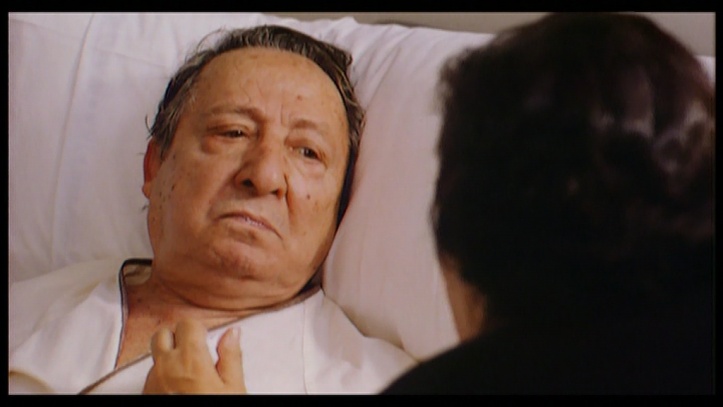 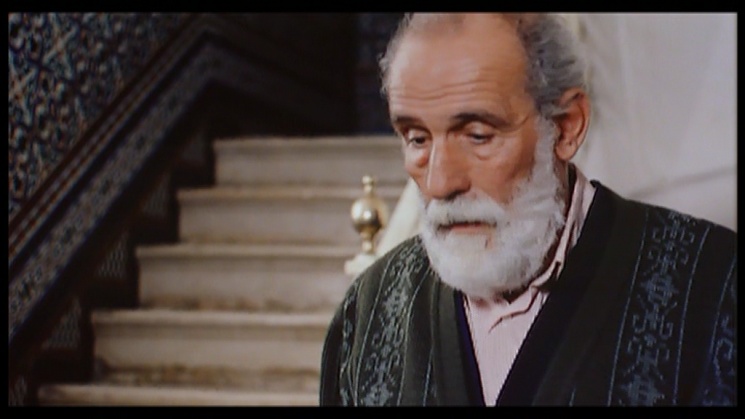 Otros hombres
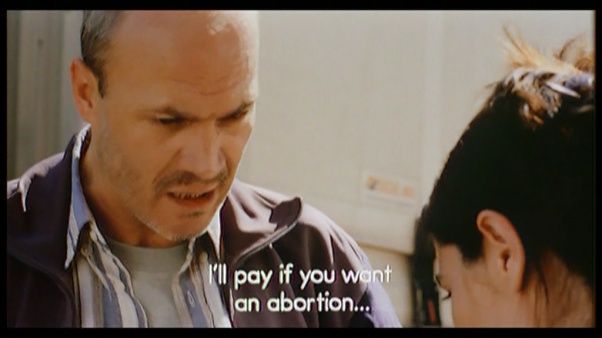 Juan
machista, abusivo, violento, egoísta, inestable, no quiere compromisos, ataduras familiares, insensible, cruel
El Gordo
En el fondo bueno, débil, padre y marido pero capaz de infidelidad 
El doctor
Hombre ejemplar, padre y buen marido, sensible, profesional, responsable
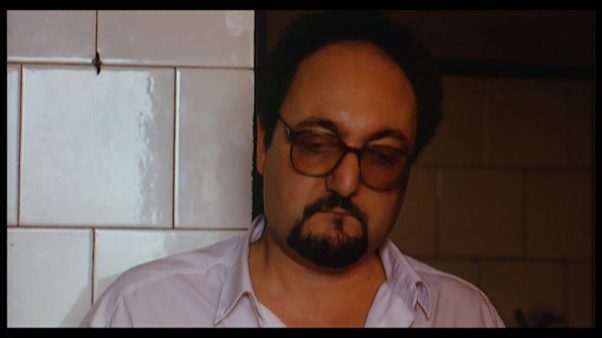 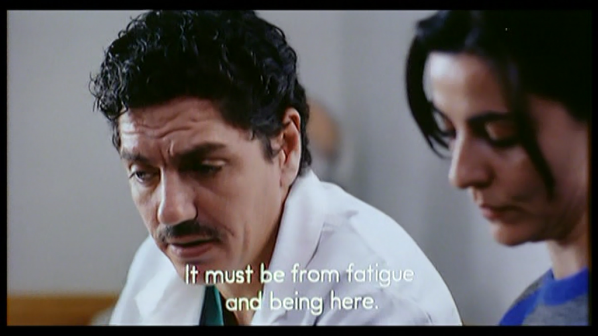 Los lugares de la película
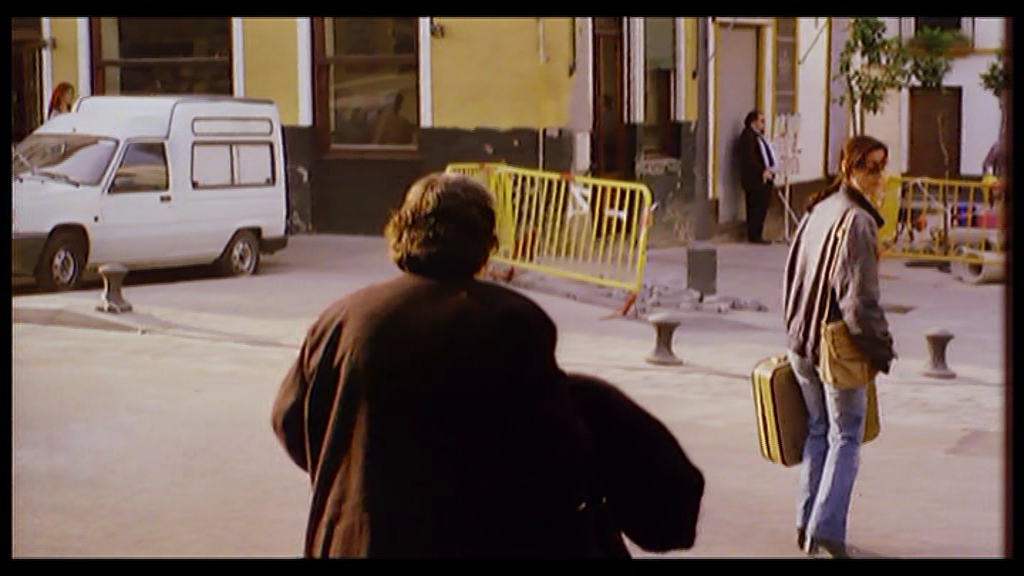 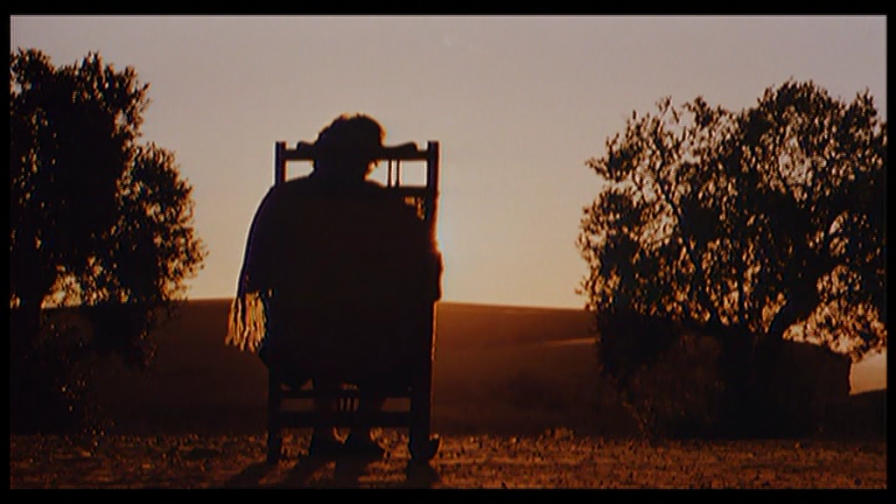 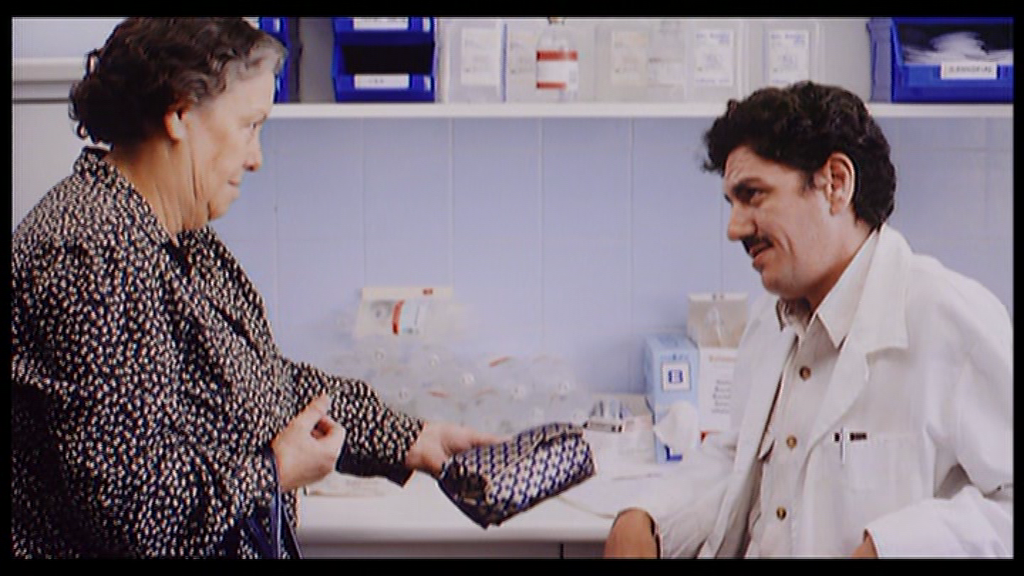 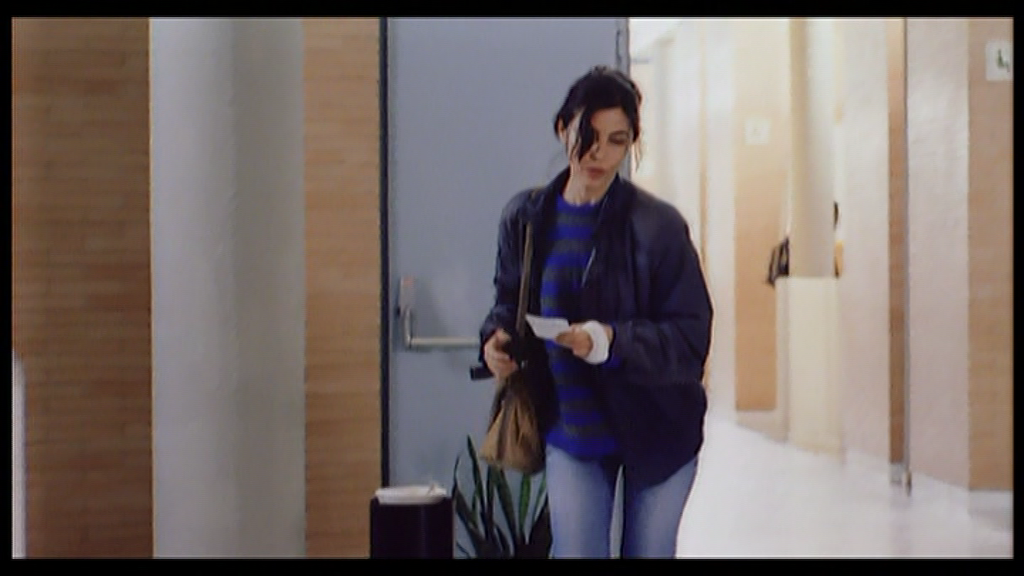 Barrio peligroso
La situación de la mujer
María es una mujer sin estudios aunque con mucho orgullo. Huye de la situación convencional porque ha tenido una mala experiencia. Su pasado la ha vuelto cínica.
Aspiración social; deseo de mejorar su situación, superarse
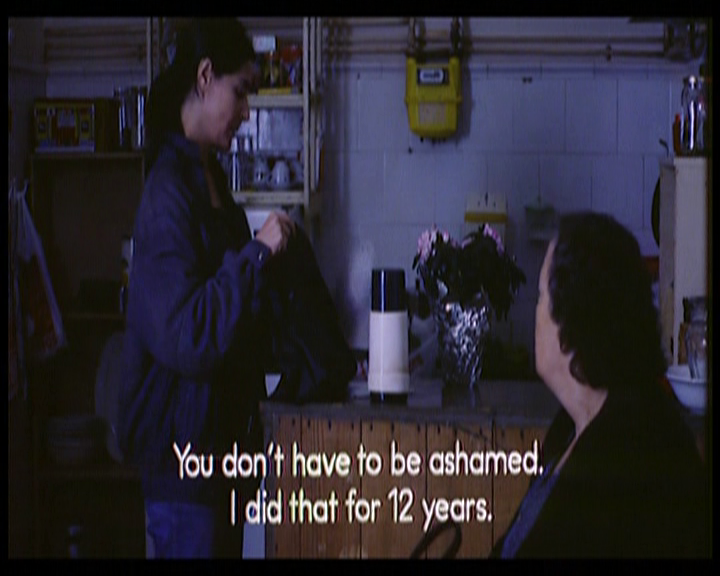 La mujer actual: el techo de cristal se ha roto …un poco
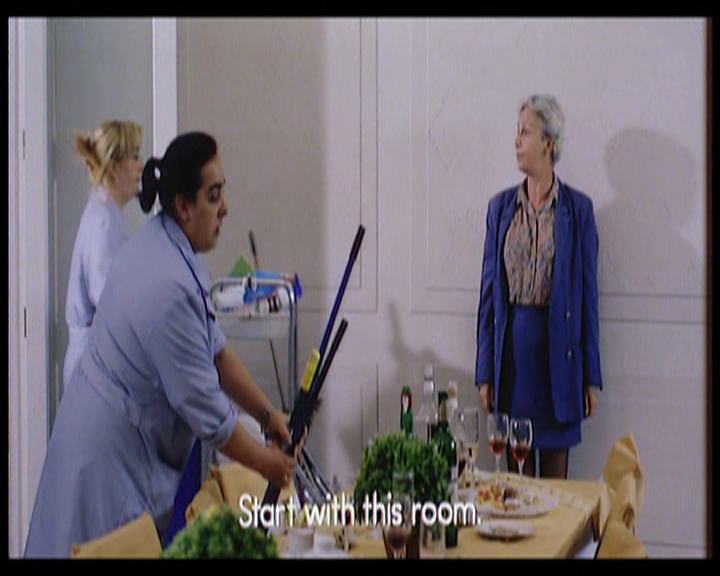 La madre trae vida...
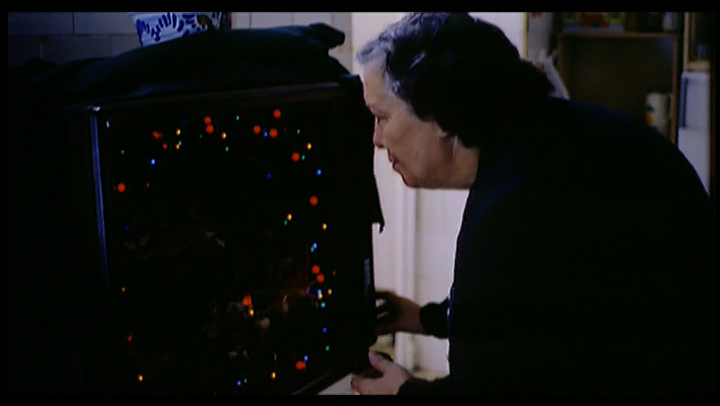 “¿Esa maceta?”
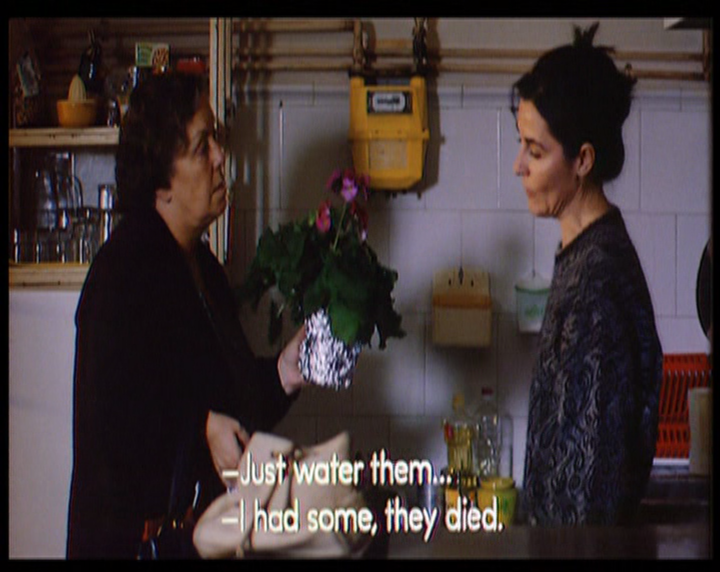 Machismonuevo y viejo
Vemos esto en el novio y el padre. El novio se aprovecha, abusa de María para su propio placer. La maltrata física y psicológicamente. Lo peor es cuando ataca su capacidad y su aptitud para ser madre.
Violencia de género
Violencia doméstica, violencia machista
La maternidad
La película es un elogio de la maternidad, ensalza a la madre, pero no esconde tampoco los inconvenientes. Ser madre puede ser una cruz.
Pobreza y dineroCinismo vs generosidad, ingenuidad vs nobleza
La película critica el materialismo y el egoísmo que muchas veces se encuentran en la ciudad y como factor en la modernidad. La especulación inmobiliaria, la ambición laboral, etc. 
La película intenta recuperar el valor de la generosidad como arma social y también para curar las heridas
“¡qué ingenua eres!”
“Hoy en día tó se compra y tó se vende”
El pueblo y la mentalidad tradicional
Chismorreo, el qué dirán, viejas ideas, machismo pero también compañerismo, solidaridad
“Esto no es el pueblo”
Soledad y solidaridad
El aislamiento afecta a todos, jóvenes y viejos.
La familia puede ser importante para combatir la soledad
Un caso aislado de felicidad en pareja
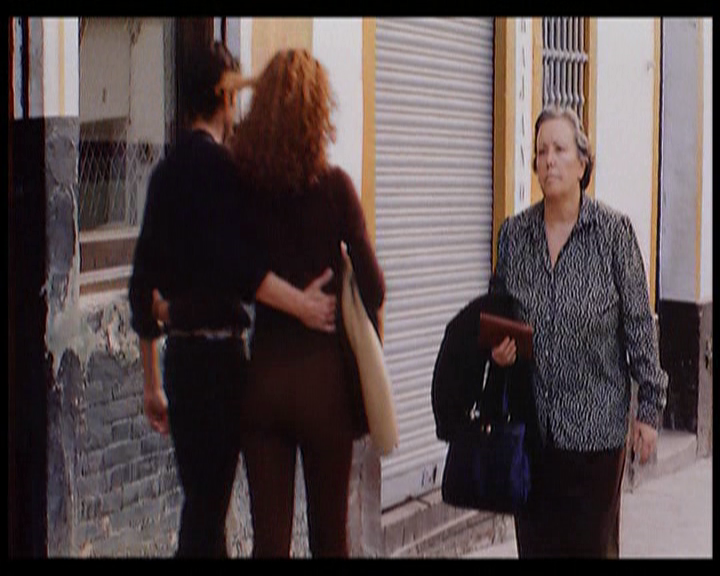 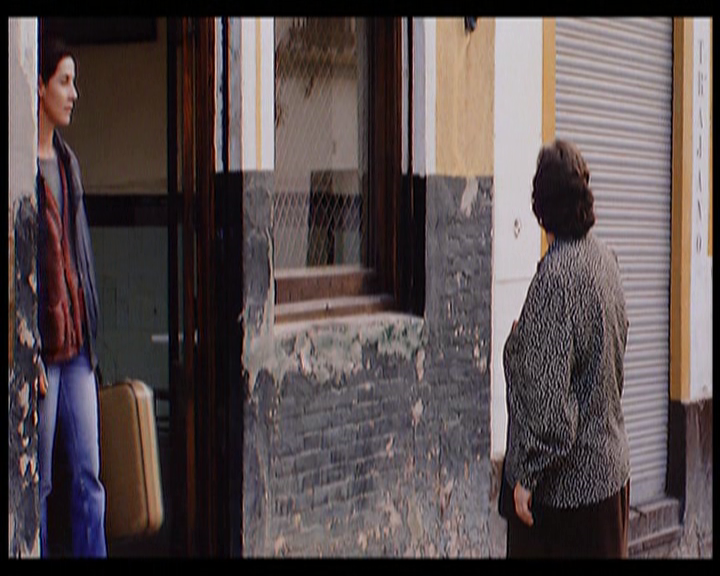 Las generacionesHeredar rasgos; romper el ciclo
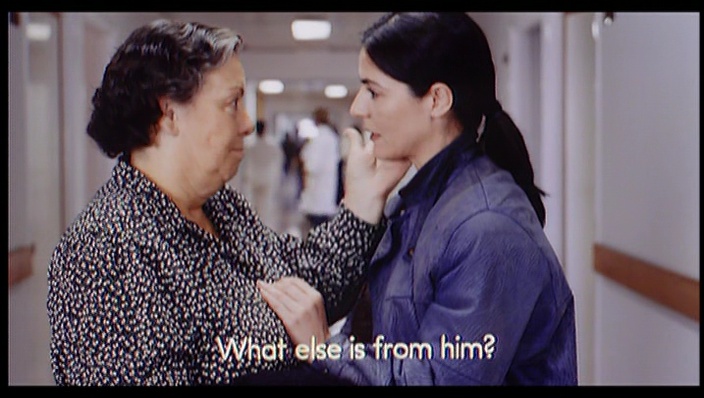 Miedo a repetir los errores del pasado
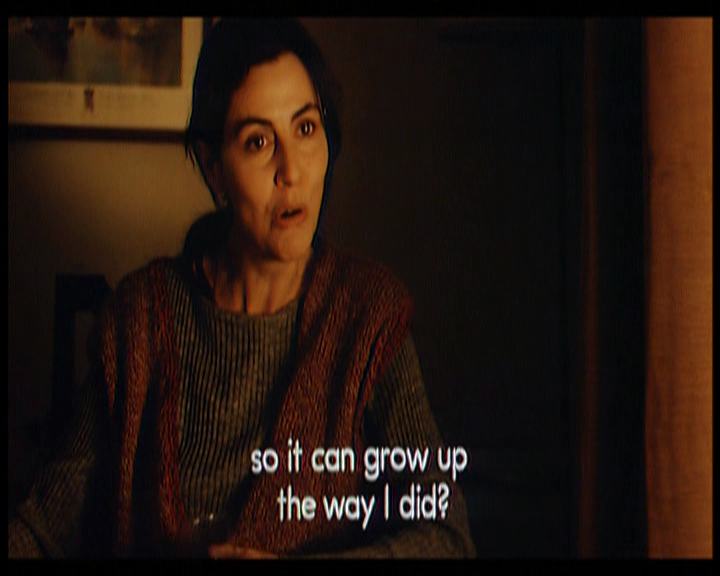 Deseo de cambio
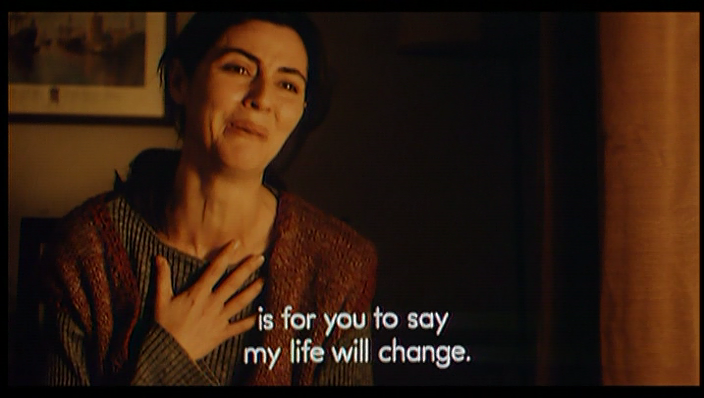 Evolución de la personalidad de María
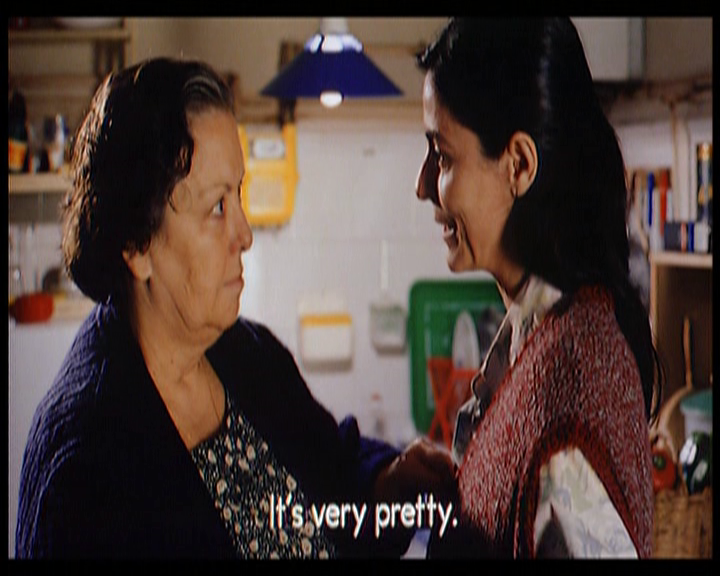 Empieza a aceptar a su madre
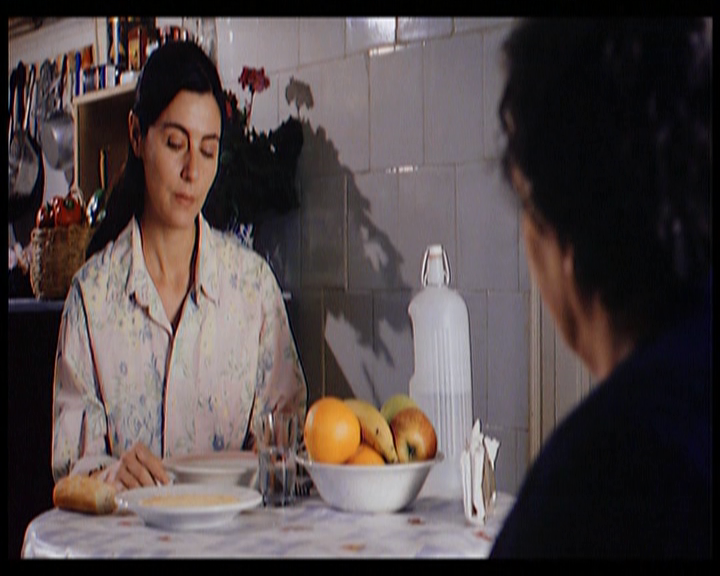 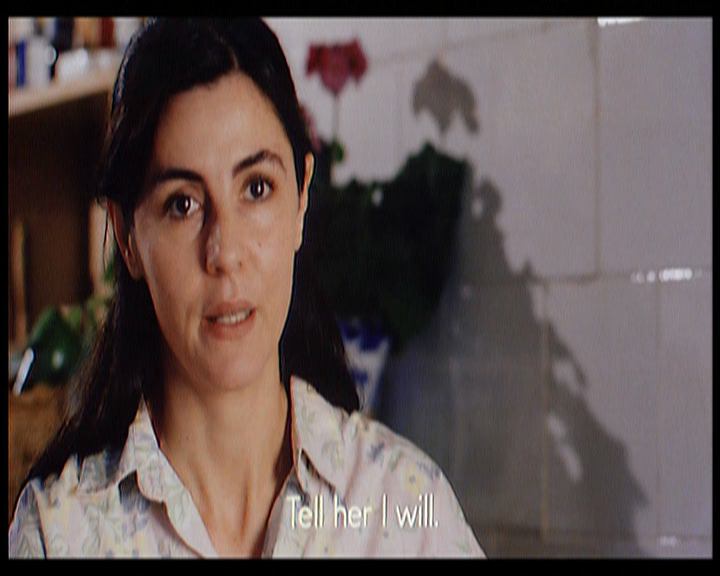 Reconoce los valores del pueblo
Los mayores pueden ayudar, enseñar, tienen algo que contribuir
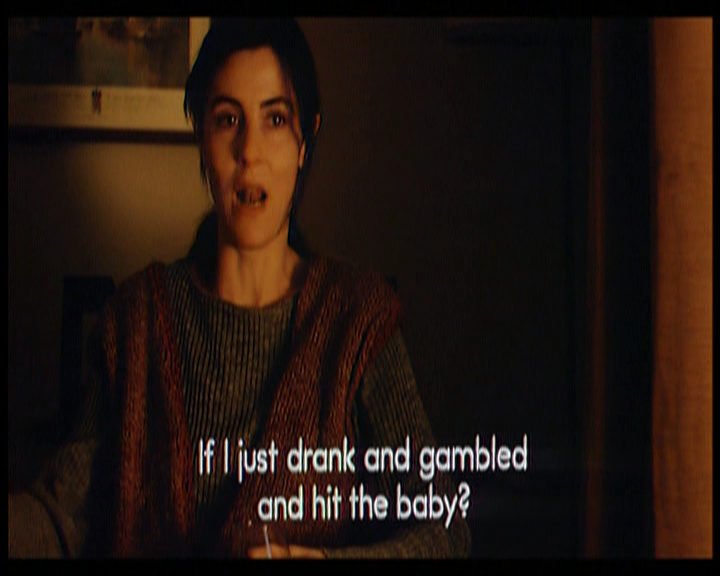 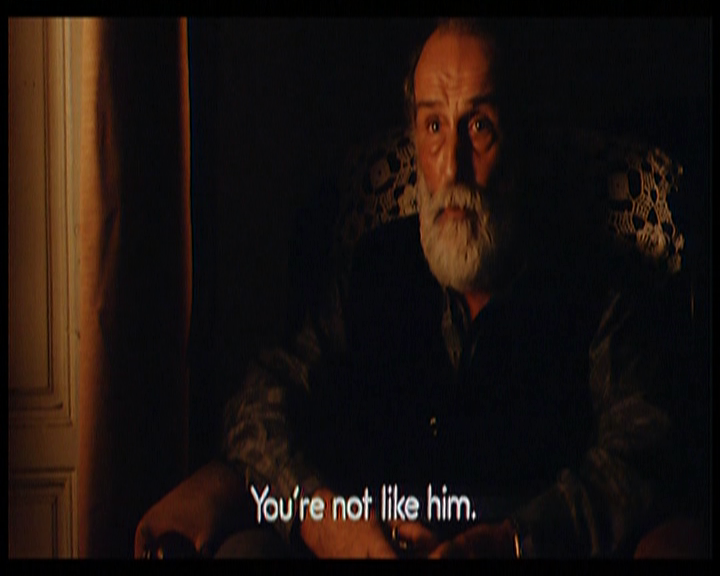 Jóvenes sin tiempo para mayores
La madre y la niña le devuelven la felicidad, la paz interior, la vida
Lo bueno es tener opciones
El optimismo, el compañerismo, el valor de una sociedad unida, comunicaciones entre las generaciones
Doctor: “Por el mismo esfuerzo es mejor reír que gruñir”
Vecino: “Uno no está derrotado cuando le vence el enemigo sino cuando admite la derrota”
Conclusión
España es un país que se está modernizando, esto trae problemas, tensiones, conflictos
Hospital NO FUMAR
Los cambios de la modernidad desconciertan, minan los valores tradicionales 
Algunos valores tradicionales deberían desaparecer, 
pero otros son necesarios para combatir la influencia de la modernidad (materialismo, cinismo, egoísmo)
El cambio es posible; no hay que sucumbir al fatalismo